What Muslims Believe
Aim: To know what the key beliefs of Islam are and to understand why they are important.
Submission
Muslims are followers of the religion of Islam. The words Muslim and Islam both come from an Arabic word which means SUBMISSION. A Muslim is therefore someone who has submitted to God.
What Muslims believe
Muslims believe that there is one God, whom they called ALLAH. They believe that Allah is ETERNAL which means he was never born and will never die. He made everything, knows everything and is all-powerful, so human beings must worship him. Muslims believe that Allah sent PROPHETS to teach people how to live. A prophet is someone who tells people what God wants.
Symbols
Muslims do not use SYMBOLS in the way that followers of some other religions do. When a symbol is needed for Islam, the one most often used is a star and crescent moon.
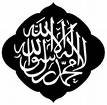 Language
The language of Islam is Arabic. To be understood by people who cannot read it, Arabic words have to be changed into other alphabets. The sounds of letters in English are not the same as the sounds of Arabic letters so sometimes different spellings are used.
Points to know
Muslims do not worship Muhammad*. They believe that only Allah should be worshipped and Muhammad* was not Allah. However, Muhammad* is given great respect as Allah’s most important prophet and to show this whenever they mention Muhammad’s* name Muslims add the words peace be upon him.
Task
Explain why Muslims believe they should submit to Allah.
What do Muslims believe about Muhammad*?
Draw the symbol used in Islam.
Draw a symbol which symbolises you.
Write a letter to someone explaining the reason you chose the symbol you have drawn
Homework: Write a paragraph about something you believe in.